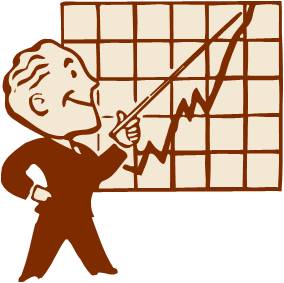 Statistika
BAB 2
Sumber gambar: soerdja90.blogspot.com
A. Pengertian Dasar Statistika
1. Pengertian Statitstika dan Statistik
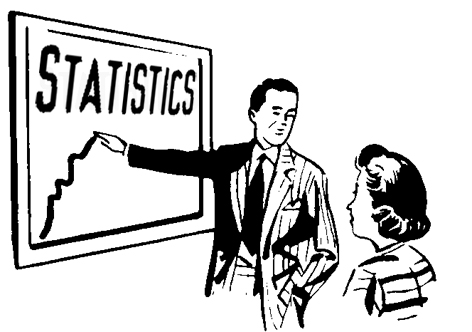 Statistika adalah suatu cabang matematika yang berhubungan dengan metode untuk mengumpulkan, mengolah, menyajikan, menganalisis, dan menyimpulkan data.
Statistik adalah hal-hal yang berkenaan dengan data. Dapat berupa mean, median, modus, dan sebagainya.
2. Pengertian Populasi dan Sampel
MATERI
Populasi adalah seluruh data yang menjadi perhatian Kita dalam suatu ruang lingkup dan waktu yang Kita tentukan.
Sampel adalah sebagian dari populasi.
3. Pengertian Data
Data
Kualitatif
Cacahan
(diskrit)
Data
Data
Kuantitatif
Ukuran
(kontinu)
4. Pengumpulan dan Pembulatan Data
MATERI
Pengumpulan data dapat dilakukan dengan wawancara, kuesioner, atau dengan survei.
Agar data menjadi sederhana, data harus dibulatkan sesuai keperluan. Agar dalam pembulatan kesalahan yang terjadi sekecil mungkin, maka data dibulatkan ke angka terdekat
B. Penyajian Data
1. Penyajian Data dalam Bentuk Tabel
Contoh tabel distribusi frekuensi
Keterangan Tabel:

Banyak kelas : 5
Interval kelas : 5
Tepi bawah kelas kedua : 45
Tepi atas kelas keempat : 59
Frekuensi kelas ketiga : 42
Banyak data : 100
Data terkecil : 40
Data terbesar : 64
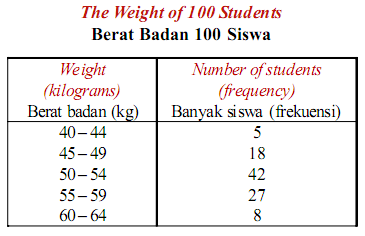 MATERI
2. Penyajian Data dalam Bentuk Diagram
a. Diagram Lambang
Penyajian data statistik dengan menggunakan gambar lambang
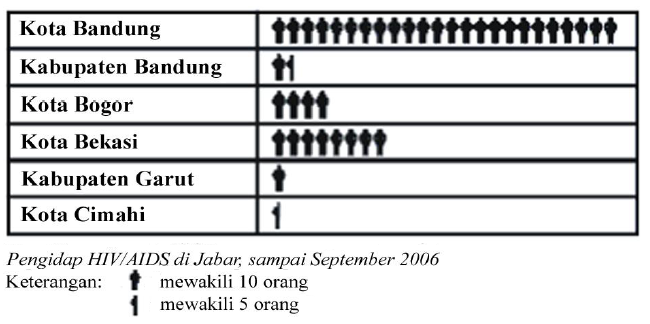 MATERI
b. Diagram Batang
Penyajian data dengan menggunakan gambar yang berbentuk batang
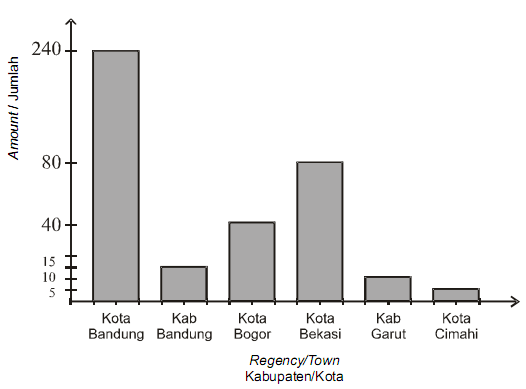 MATERI
Pengidap HIV/AIDS di beberapa Kabupaten/Kota di Jawa Barat
c. Diagram Garis
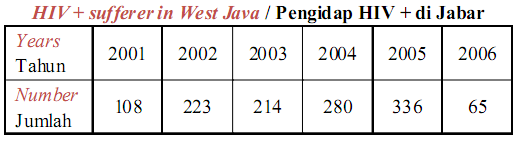 Jika data dalam tabel digambarkan dalam diagram garis, maka diperoleh:
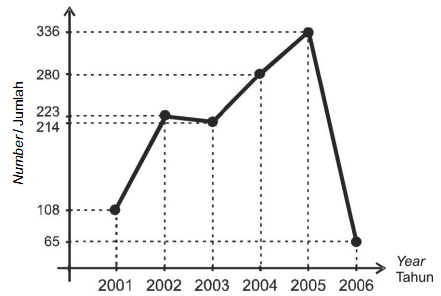 MATERI
d. Diagram Lingkaran
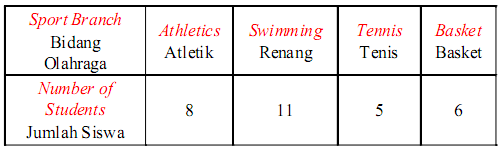 Jika data dalam tabel digambarkan dalam diagram lingkaran, terlebih dahulu menentukan sudut juring yang mewakilinya
MATERI
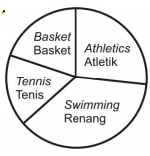 3. Histogram dan Poligon Frekuensi
a. Histogram
Gambar berikut merupakan histrogram dan poligon frekuensi data pada tabel berat badan 100 siswa
Keterangan Gambar:

Banyak kelas : 5
Interval kelas : 5
Tepi bawah kelas kedua : 45 (45,4 + 0,5)
Tepi atas kelas keempat : 59 (59,5 – 0,5)
Frekuensi kelas ketiga : 42
Banyak data : 100 (5+18+42+27+8)
Data terkecil : 40 (39,5 + 0,5)
Data terbesar : 64 (64,5 – 0,5)
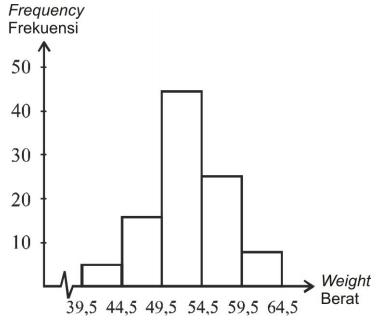 42
MATERI
27
18
8
5
3. Histogram dan Poligon Frekuensi
b. Poligon Frekuensi
Gambar berikut merupakan histrogram dan poligon frekuensi data pada tabel berat badan 100 siswa
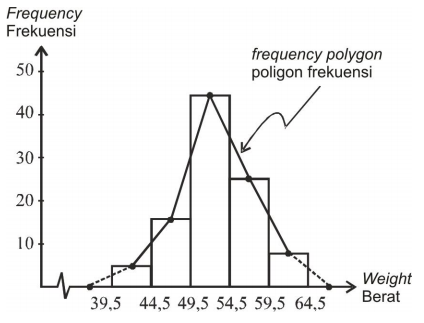 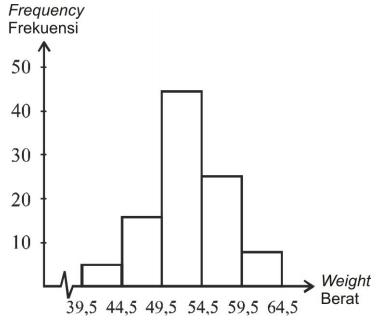 MATERI
4. Distribusi Frekuensi Kumulatif dan Ogive
a. Distribusi Frekuensi Kumulatif
Distribusi kumulatif data pada tabel berat badan 100 siswa digambarkan sebagai berikut:
Tabel 1.3
Tabel 1.4
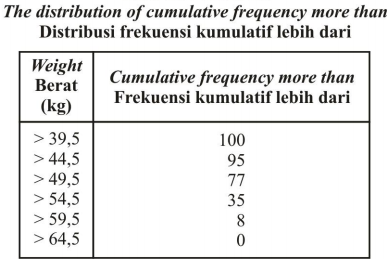 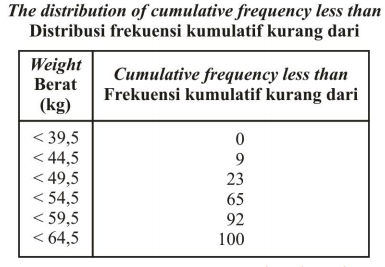 MATERI
b. Ogive
Poligon frekuensi kumulatif  (ogive) data pada tabel 1.3 dan 1.4
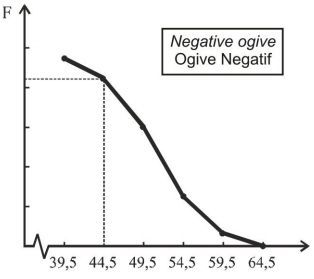 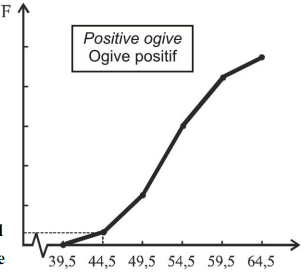 MATERI
CONTOH 1 :
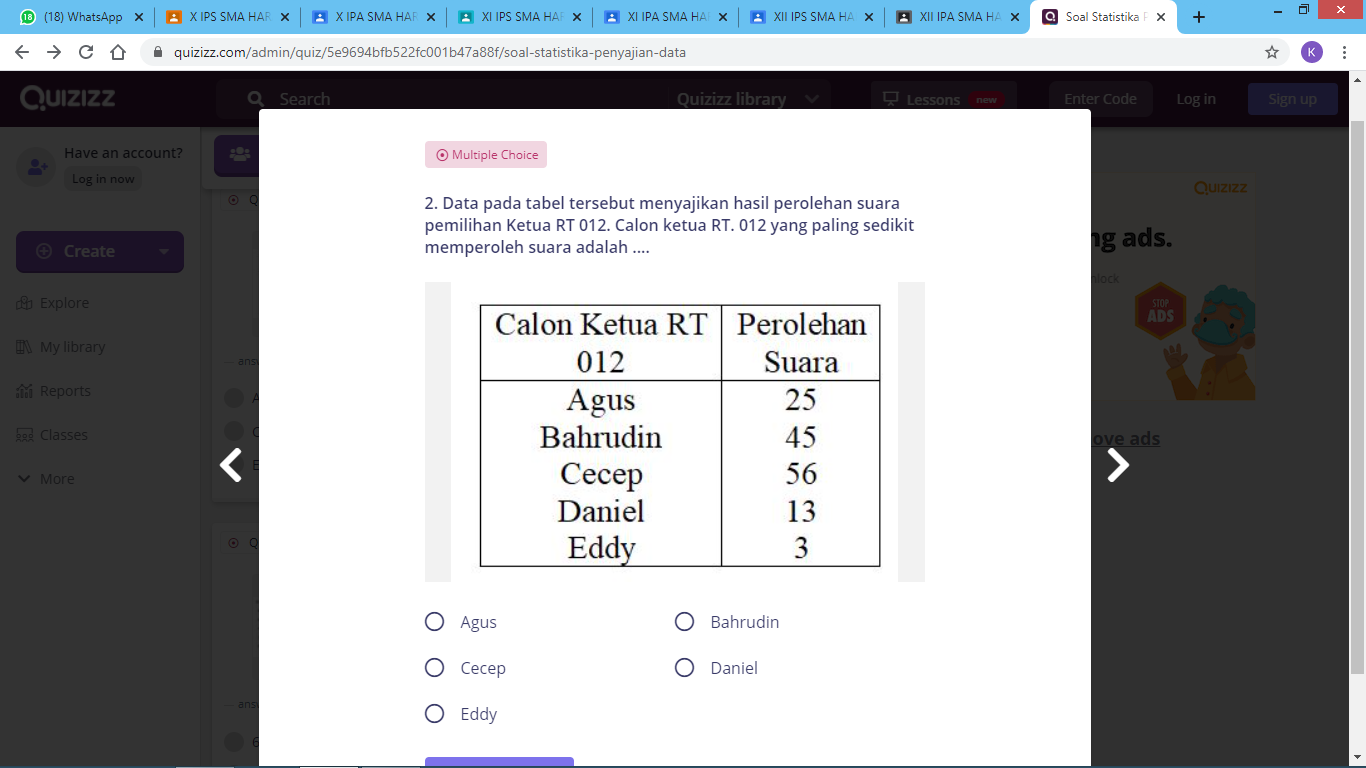 MATERI
CONTOH 2 :
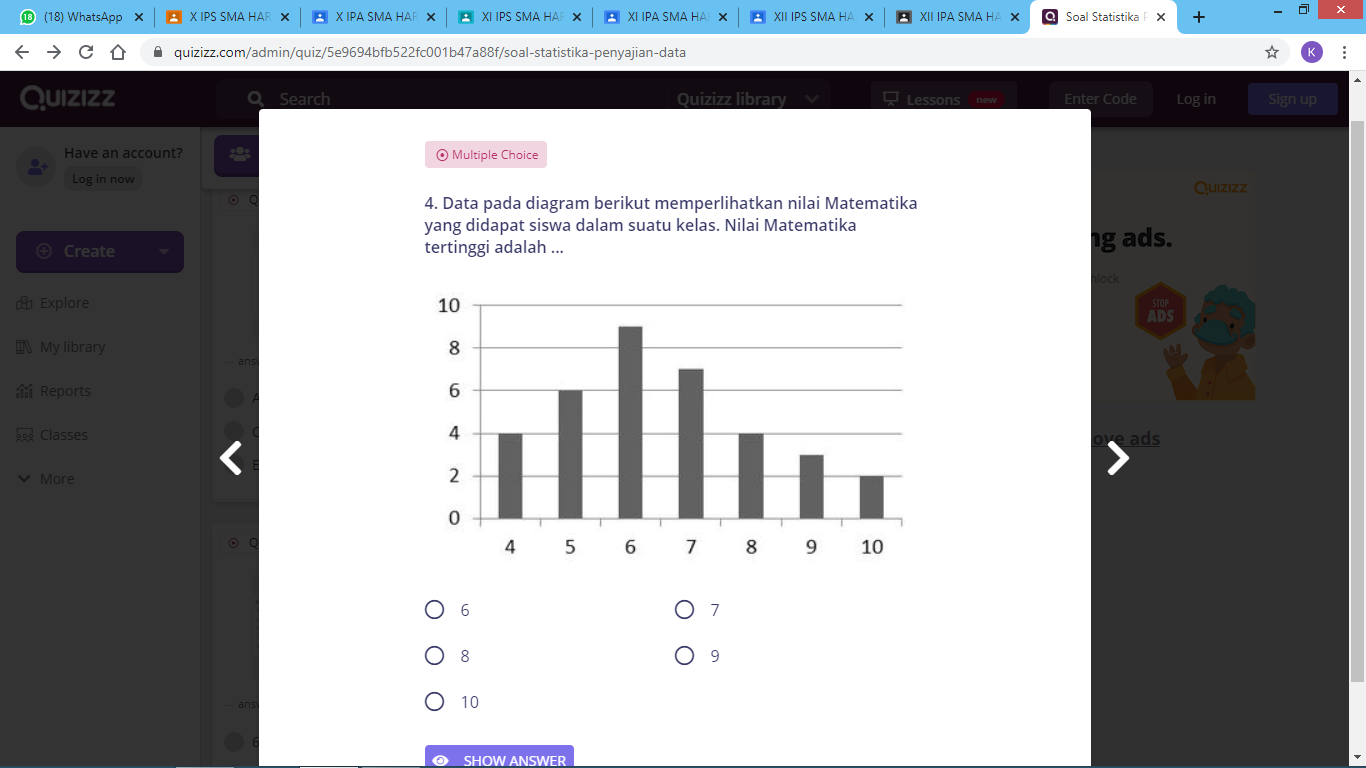 MATERI
CONTOH 3 :
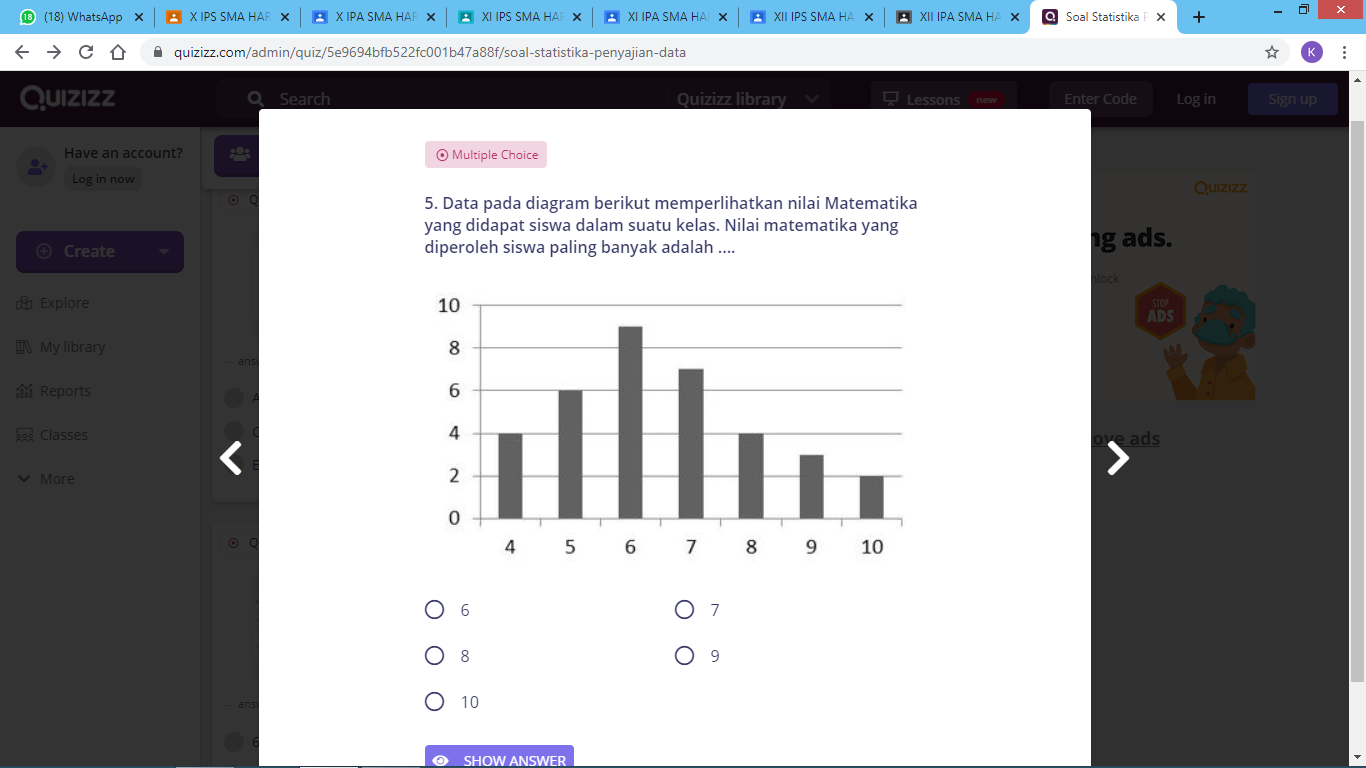 MATERI
CONTOH 4 :
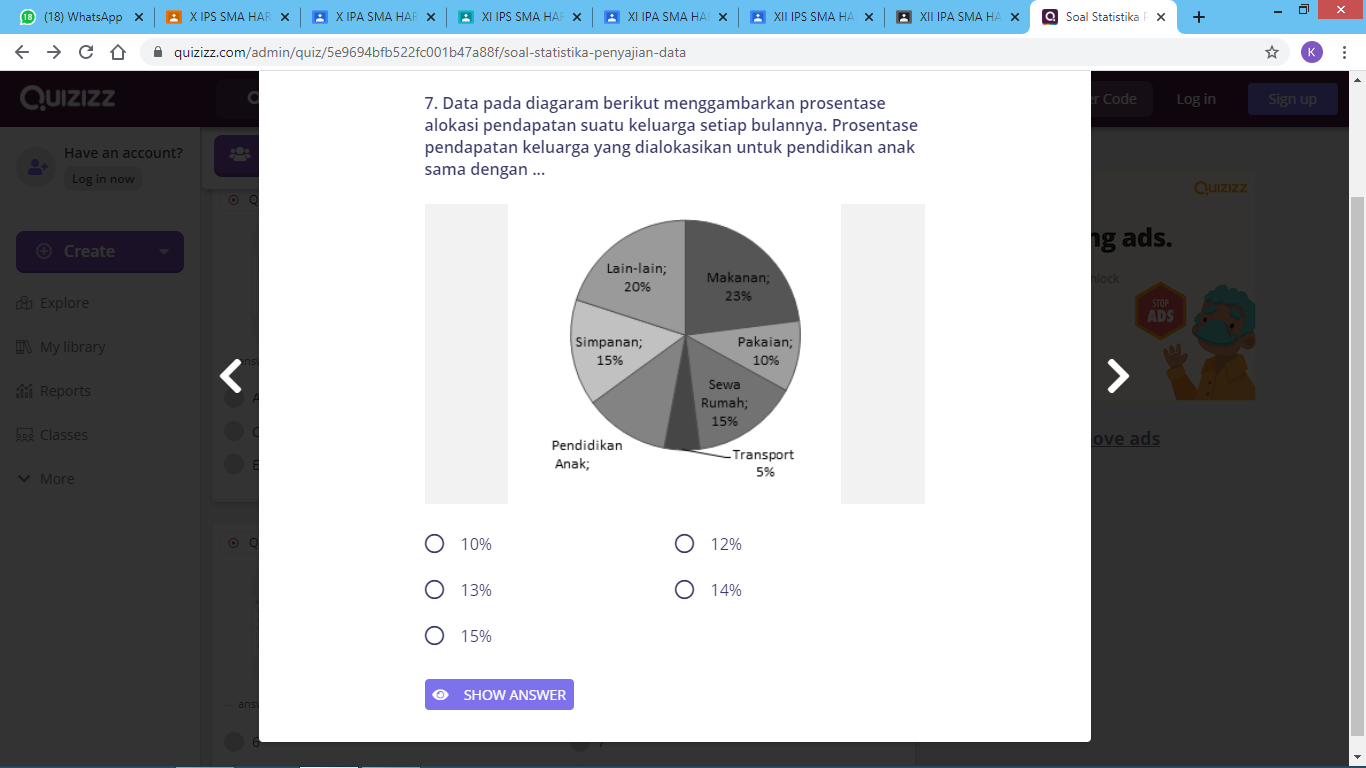 MATERI
CONTOH 5 :
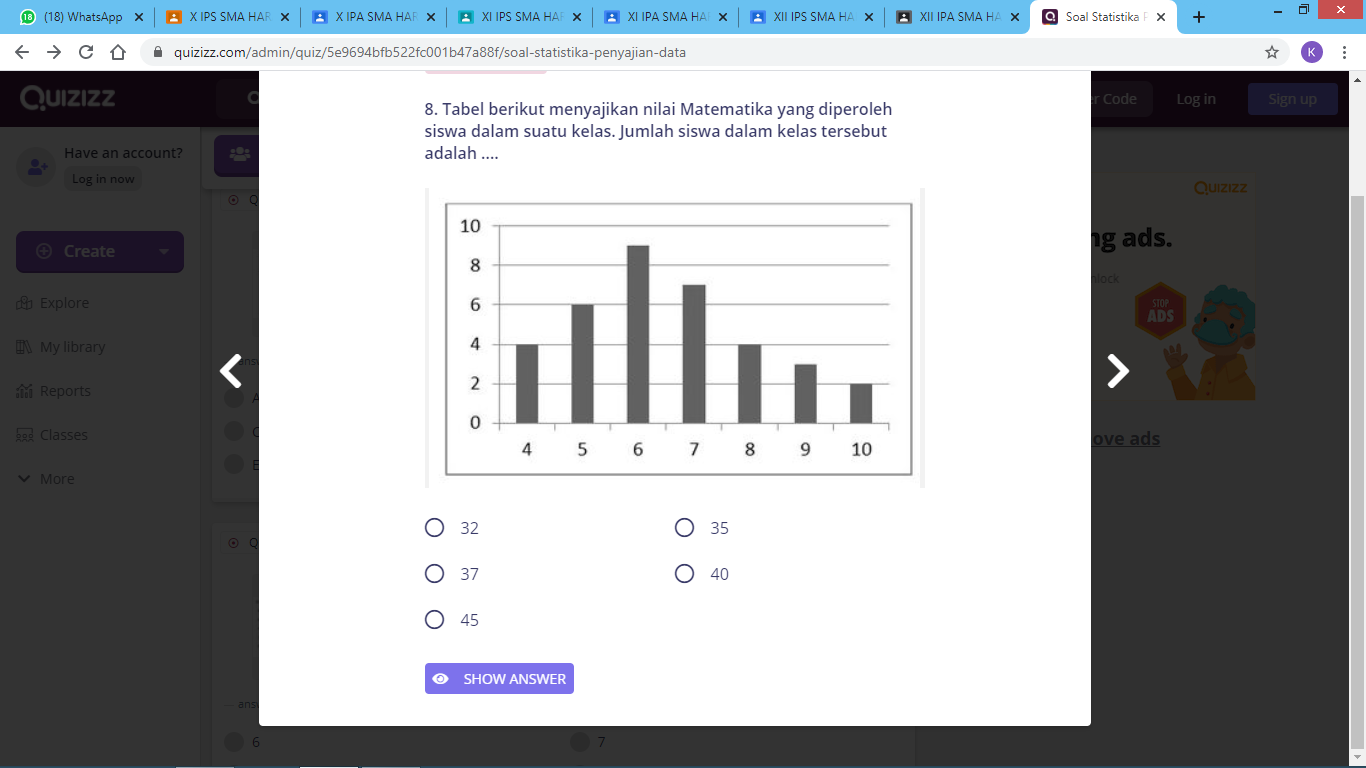 MATERI
CONTOH 6 :
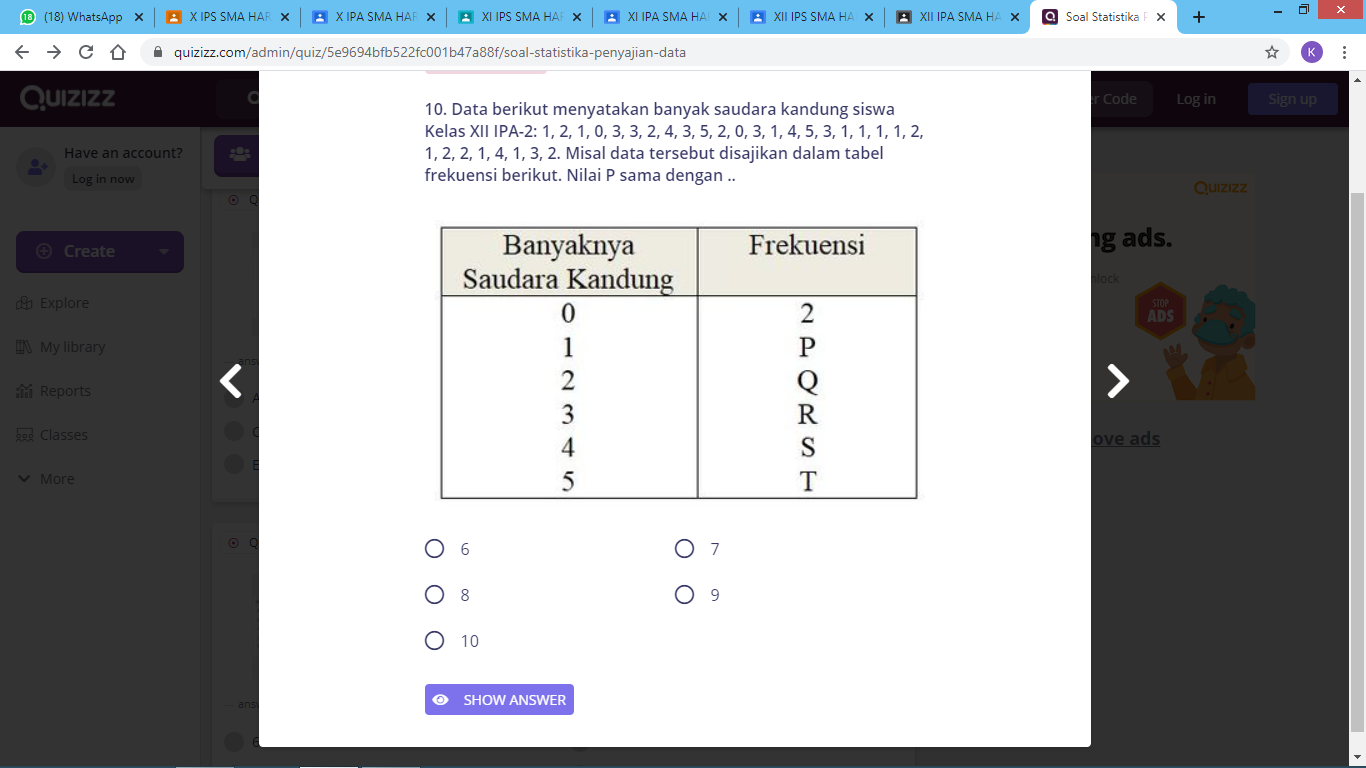 MATERI
CONTOH 7 :
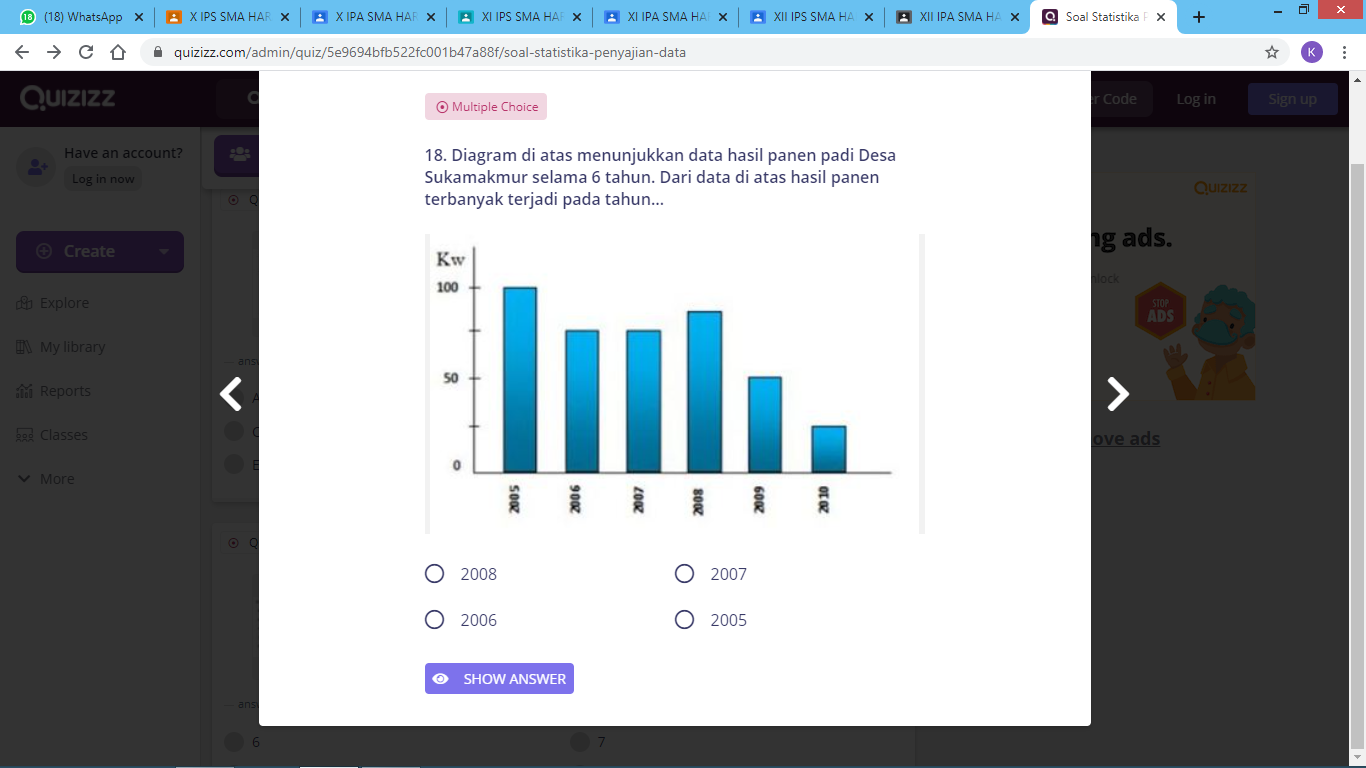 MATERI
CONTOH 8 :
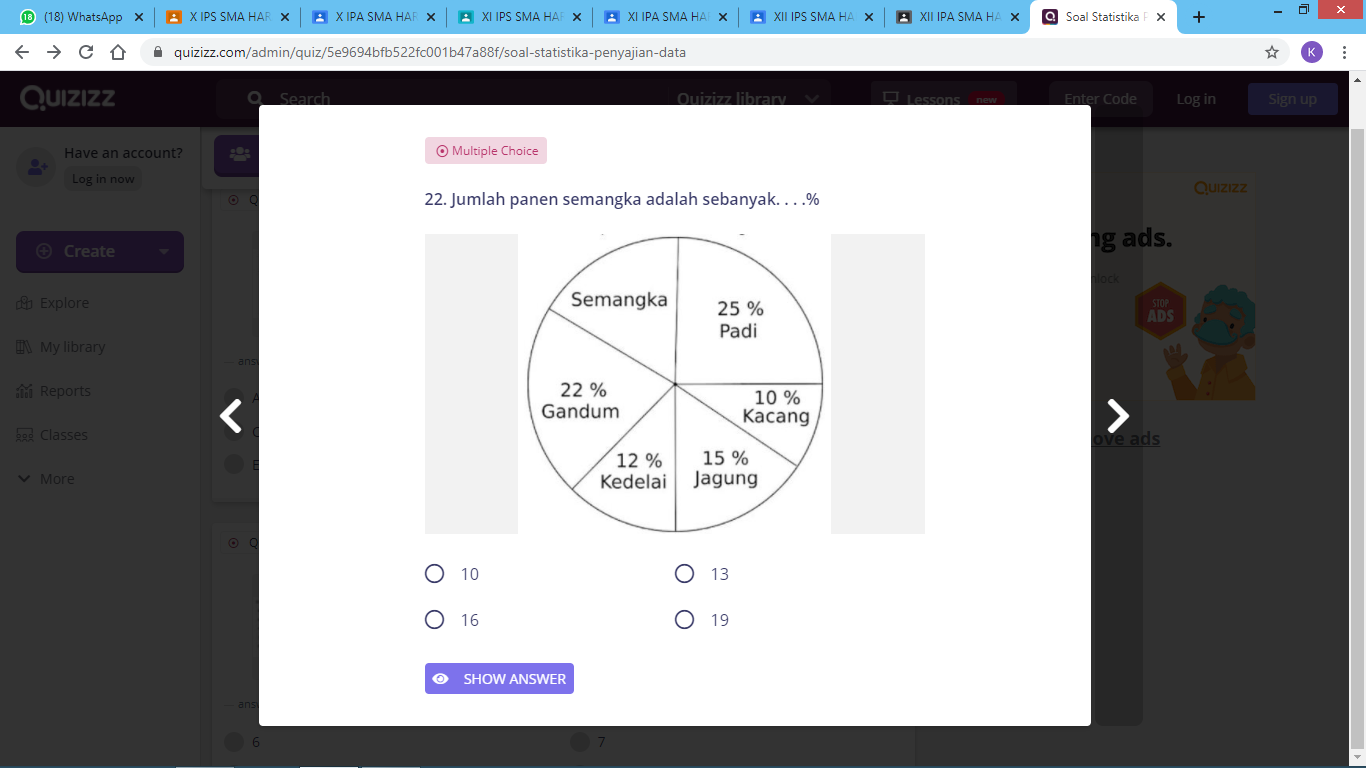 MATERI
CONTOH 9 :
Jika jumlah siswa ada 30, maka persentase siswa yang hobi Bola adalah ….
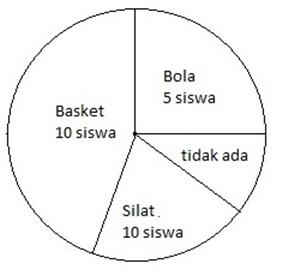 MATERI
CONTOH 10 :
Diagram lingkaran di atas menunjukkan tentang kegemaran siswa terhadap mata pelajaran. Jika jumlah siswa seluruhnya 720 orang, maka jumlah siswa yang gemar IPA adalah ....
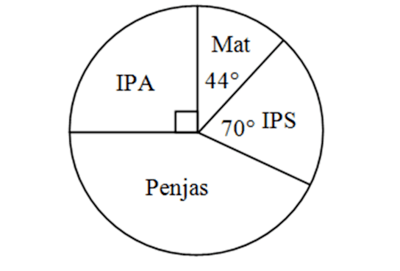 MATERI
KUNCI JAWABAN CONTOH SOAL
Eddy
     10
     6
     12%
     35
     10
     2005
     16%
     16,67%
    180 orang
MATERI